EE735: Microelectronics Simulation Lab
Lecture-0
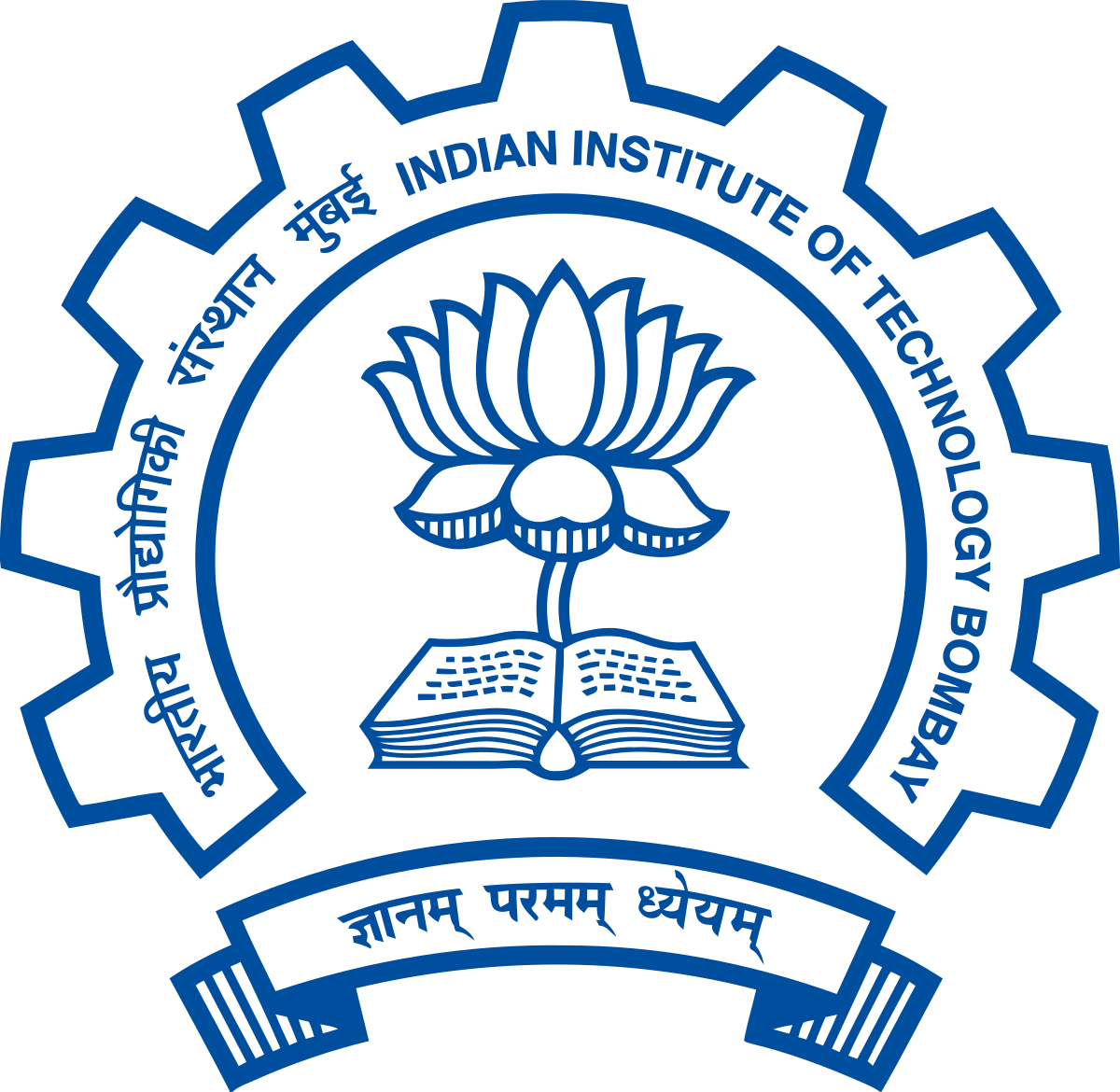 Sandip Mondal
Assistant Professor IIT Bombay
Lecture Schedule and Course Materials
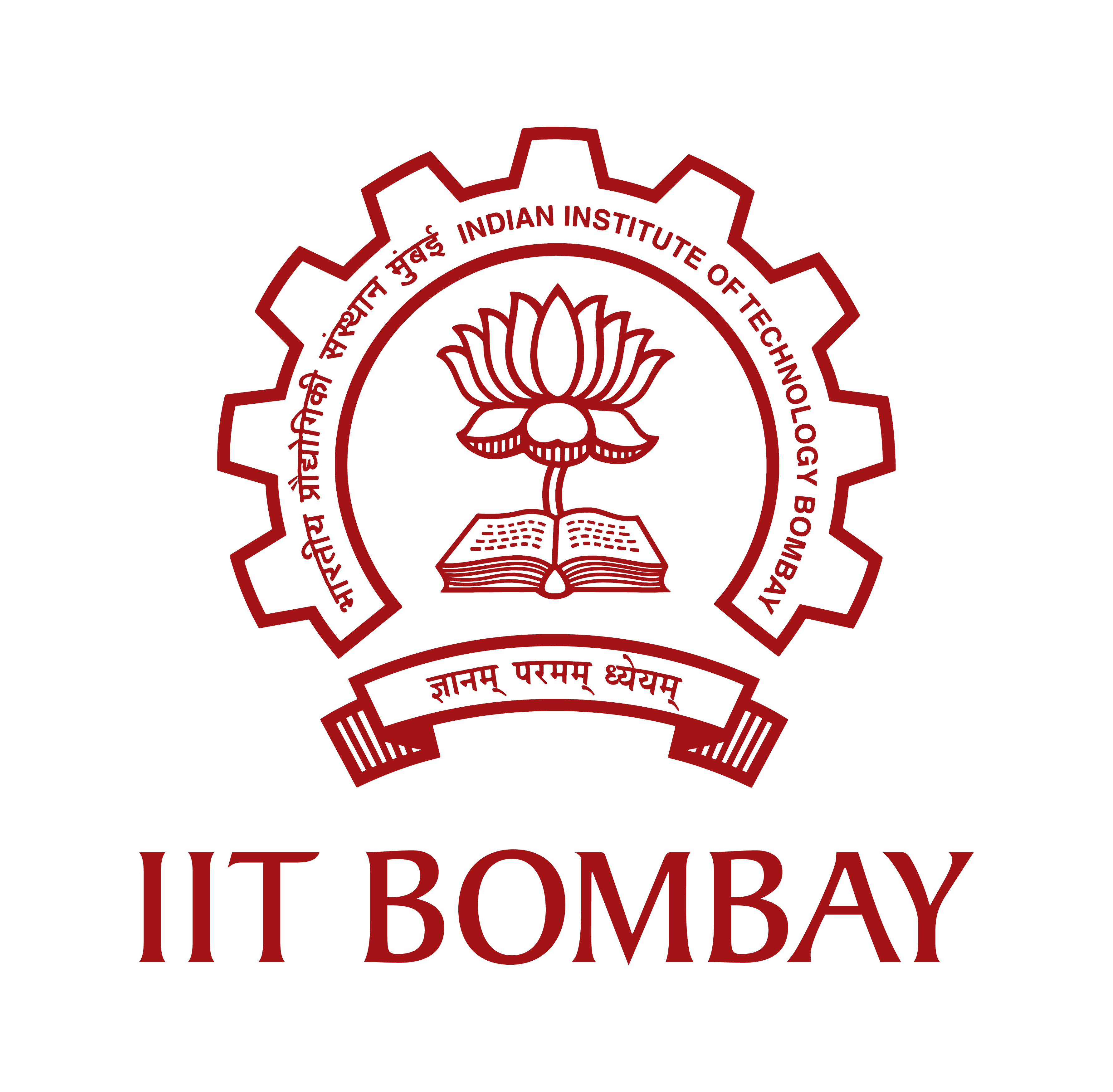 Lectures:	Wednesday 14:00 - 17:00
https://www.ee.iitb.ac.in/sandip/teaching.html
2
Information
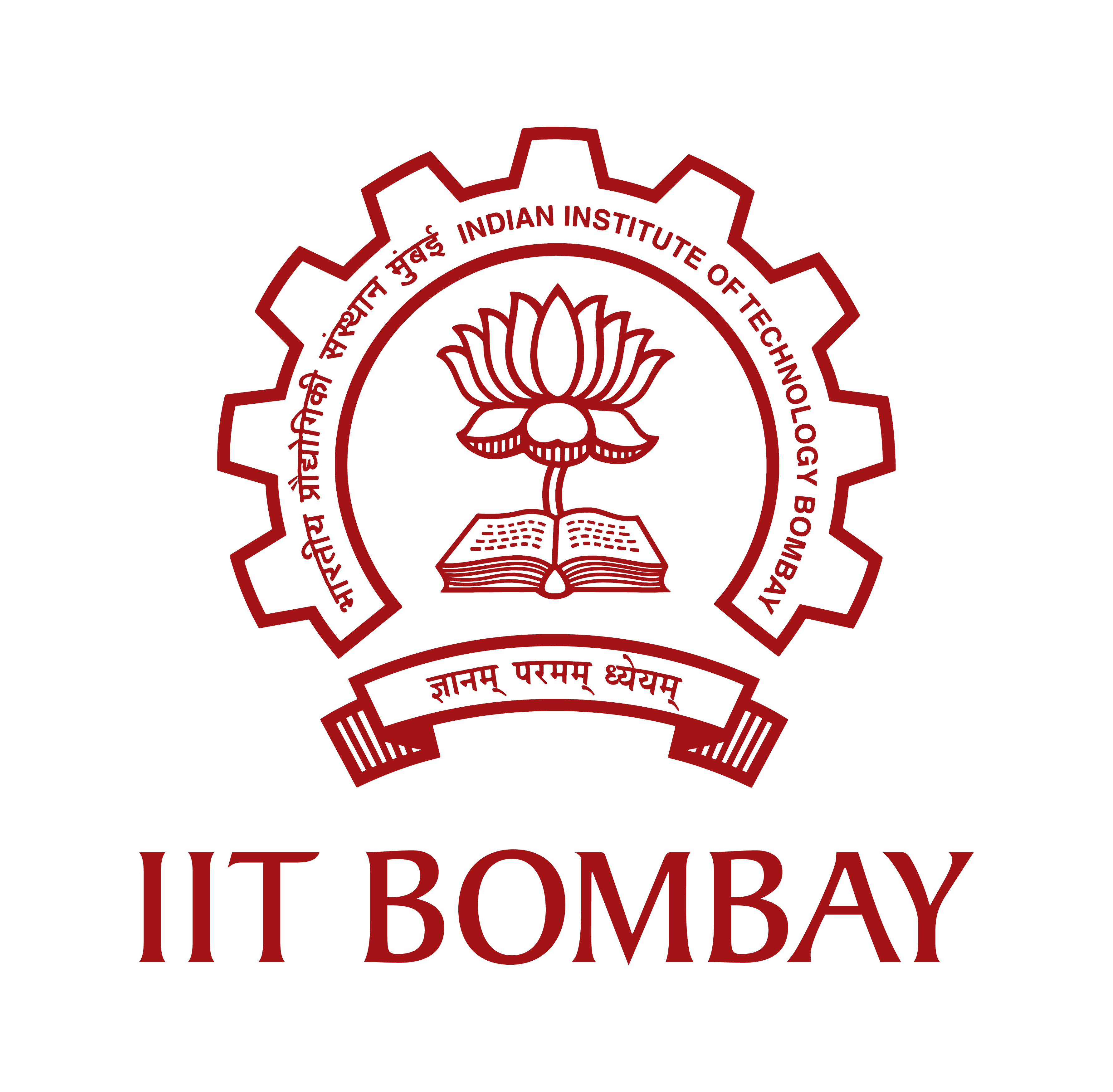 Course Instructor : Prof Sandi Mondal
                       	Email: sandip@ee.iitb.ac.in
		Office: Nanoelectronics Building, 1th Floor
                       	Office hours: Wed 5pm - 6 pm (by appointment please)
TAs :
Abhinav Paul  23M1136@iitb.ac.in  +91 9899828569
Arnav Parkhi  23M1138@iitb.ac.in  +91 6352970536
Ranie 20D070063@iitb.ac.in +91 9025881036
3
Grading
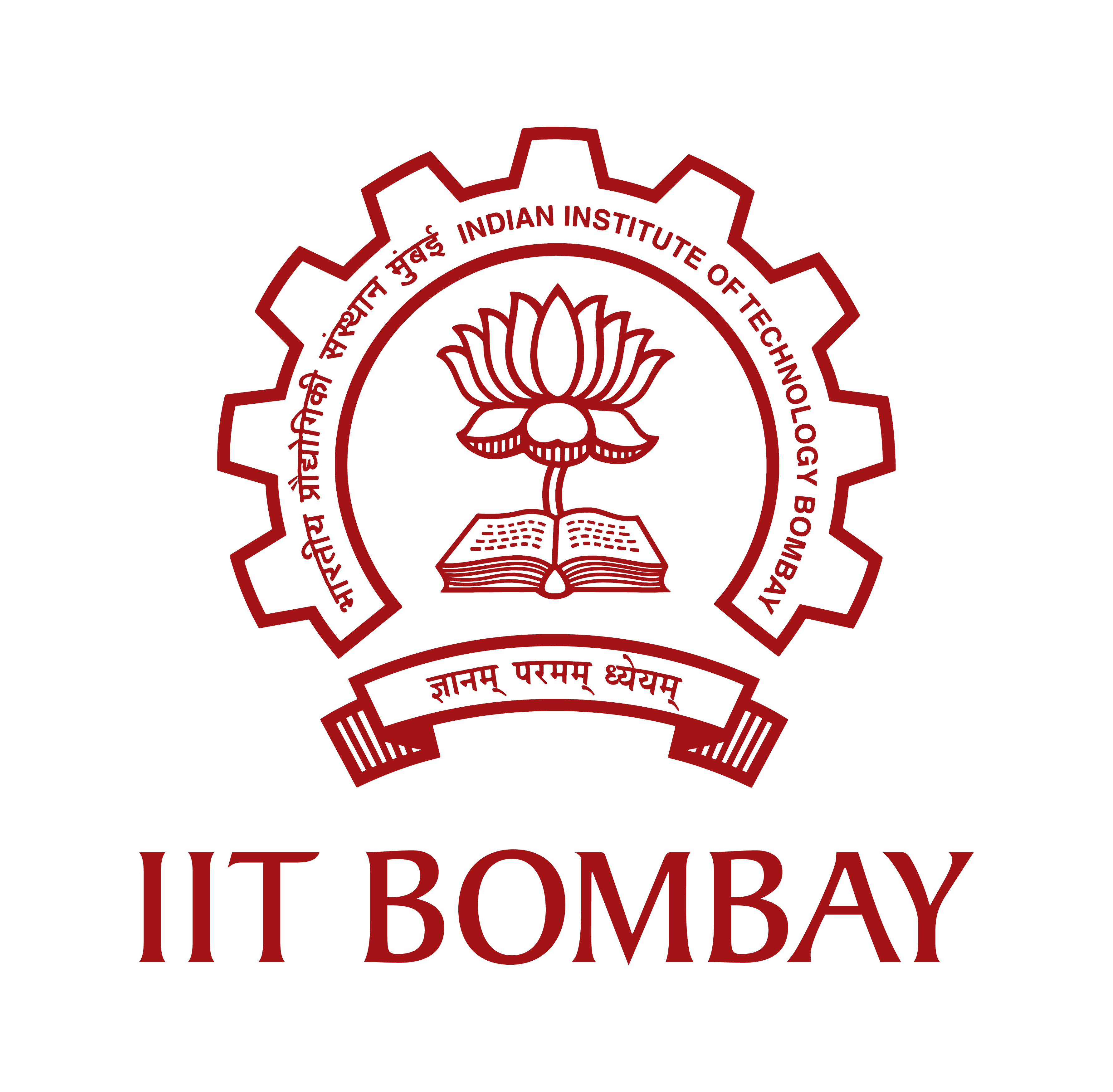 Assignments 
Assignment: 9 x 5% =45%

Midsem and Endsem
Cumulative weightage of 55%
4
Course Overview
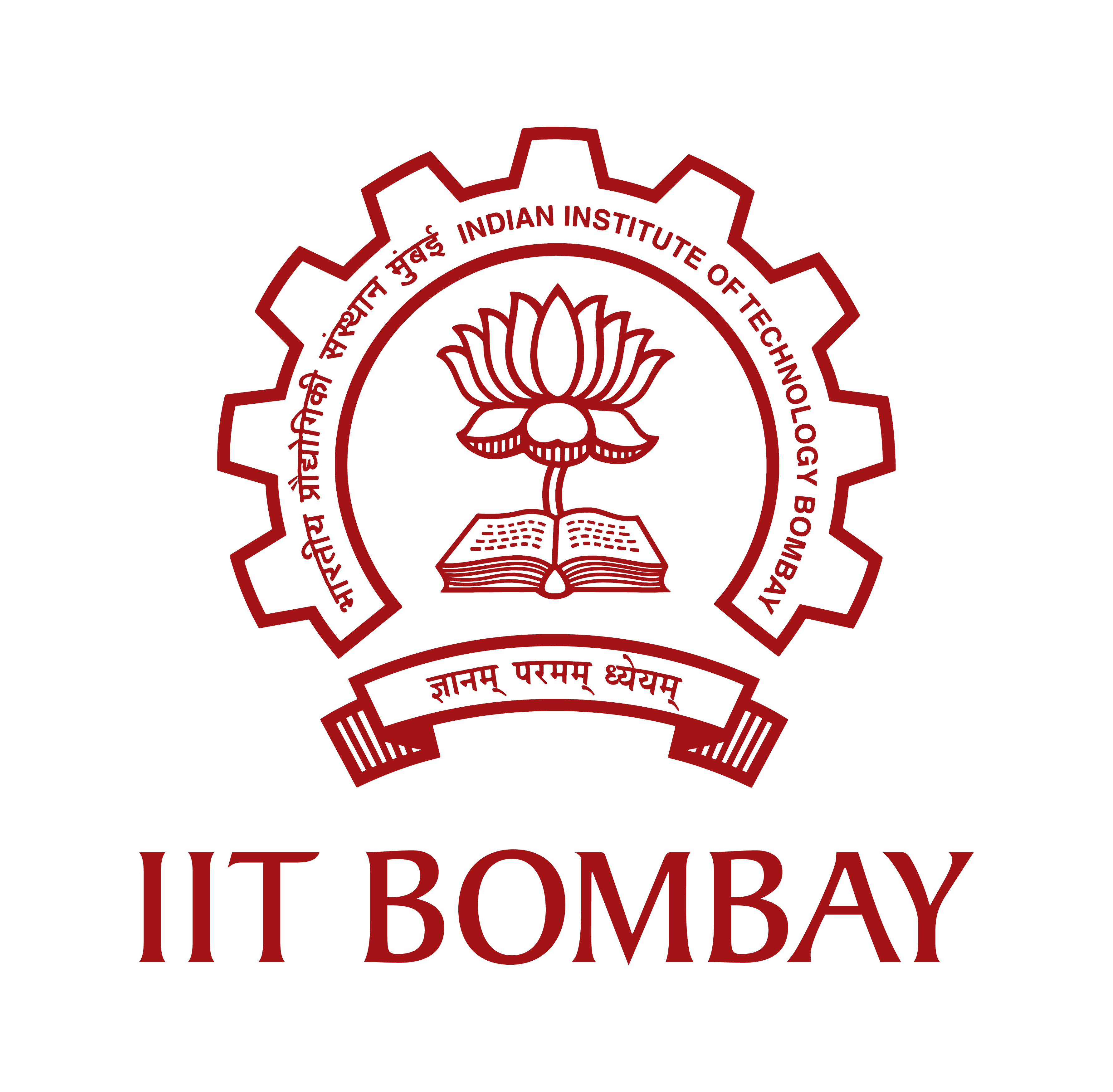 TCAD Development: Matlab/Python based simulations
Laplace equation: capacitor system
Poisson equation: arbitrary doping profile
P-N diode : electric field, carrier profile, band diagram etc.
Diffusion and continuity equation

TCAD Applications: Sentaurus based simulations
Si semiconductor: mobility models, contacts
P-N diode: structure from SDE; meshing; SRH, avalanche models
P-N diode: Sprocess and Sdevice simulations

Compact Modeling Methodology 
MOSFET: importing analytical model into SPICE; model testing 

Compound Semiconductor Device
AlGaN/GaN HEMT simulations in SILVACO
5
References
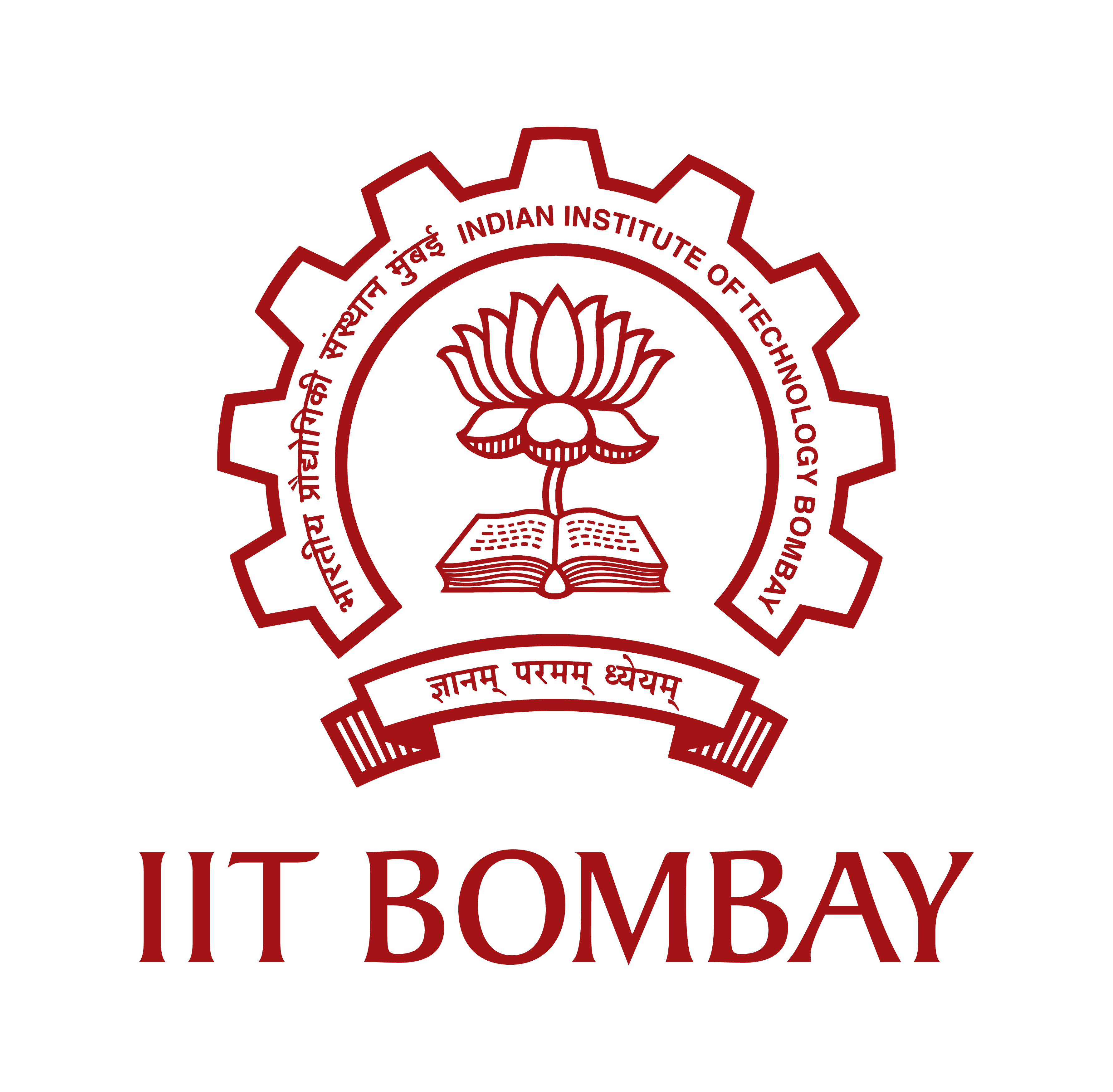 Matlab
Lecture notes of Prof. Nathan Kutz
http://courses.washington.edu/am301/docs/pdf/301.pdf
http://courses.washington.edu/amath581/581.pdf



Python
Basics of Python- Installing Python and basic coding
https://www.youtube.com/watch?v=HBxCHonP6Ro&list=PL6gx4Cwl9DGAcbMi1sH6oAMk4JHw91mC_
6